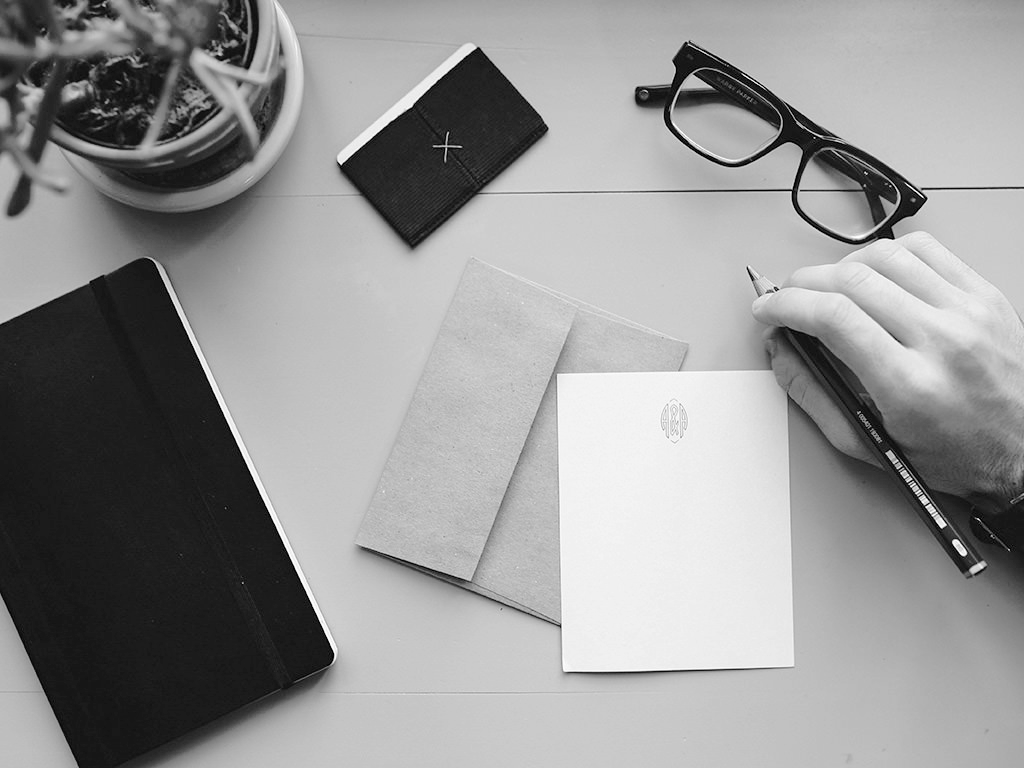 PUBLIKASI Online
Publikasi  Online
2
RAGAM PUBLIKASI
Online
3
Social media release, social news release atau multimedia release, adalah menggambarkan format siaran pers yang  mengintegrasikan semua metode dan alat komunikasi yang dibawa oleh web 2.0.
4
RAGAM PUBLIKASI Online
5
SOCIAL MEDIA
Release
6
SOCIAL MEDIA Release
7
SOCIAL MEDIA Release
8
VIDEO NEWS
Release
9
VIDEO NEWS  Release (VNR)
10
PRINSIP PUBLIKASI
Online
11
PRINSIP PUBLIKASI UNTUK Media
12
PRINSIP PUBLIKASI UNTUK Media
13
PRINSIP PUBLIKASI UNTUK Konsumen
PRINSIP PUBLIKASI UNTUK Komunitas Finansial
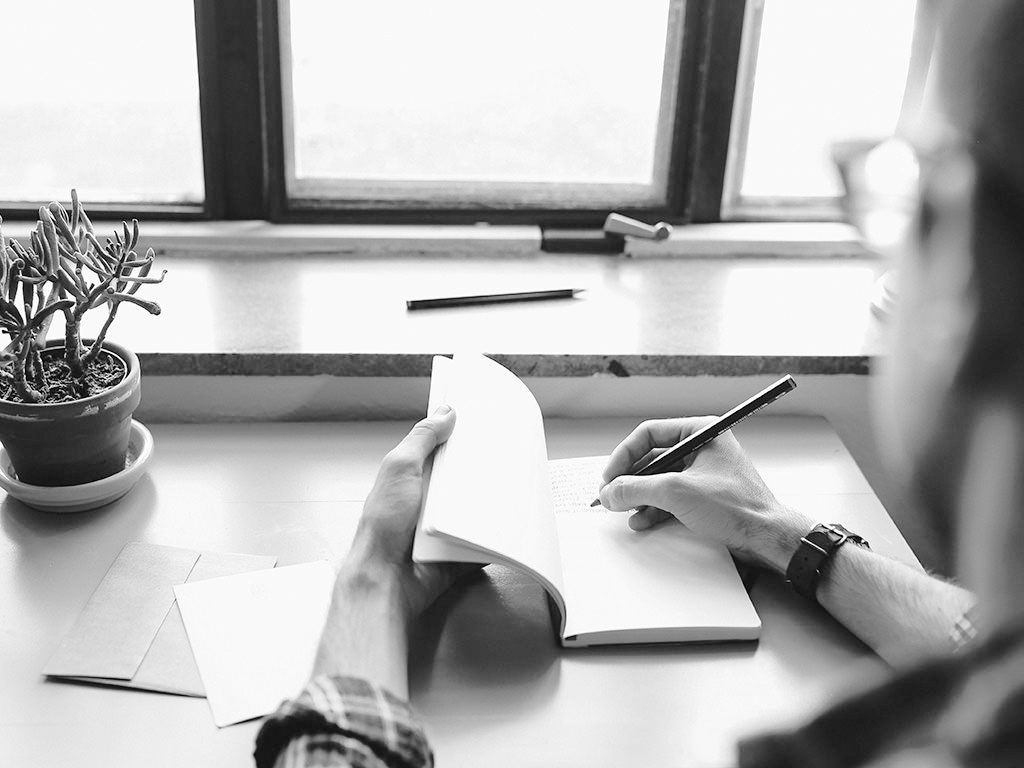 thanks!
ANY QUESTIONS?
You can find me at:
Dewi.silvia@upj.ac.id
16